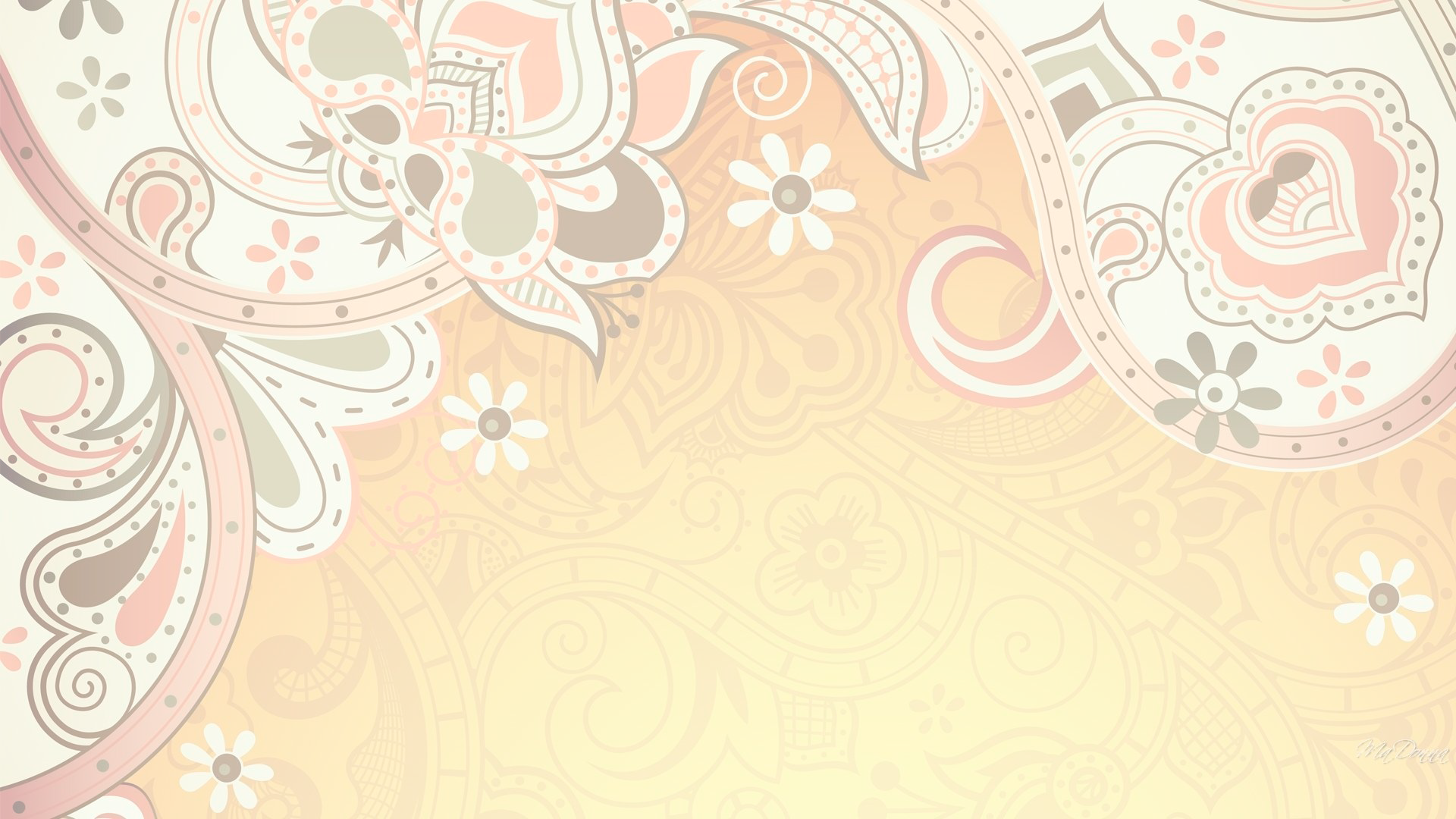 Муниципальное бюджетное учреждение
Дополнительного образования Городского округа Балашиха
Центр творческого развития и гуманитарного образования «Истоки»
Московский областной конкурсобразовательных практик по обновлению содержания и технологий дополнительного образования
НОМИНАЦИЯ 
«Хранители культурного наследия» (фольклор)
Художественная направленность
Панель методик и технологий образовательной практики
Автор практики: Тарасова Анна Сергеевна,
педагог дополнительного образования 
высшей квалификационной категории
Мероприятие «Сундучок семейный традиций»
Семейный праздник «Капустная вечерка»
в рамках обучения по дополнительной общеразвивающей программе художественной направленности  «Наследие»
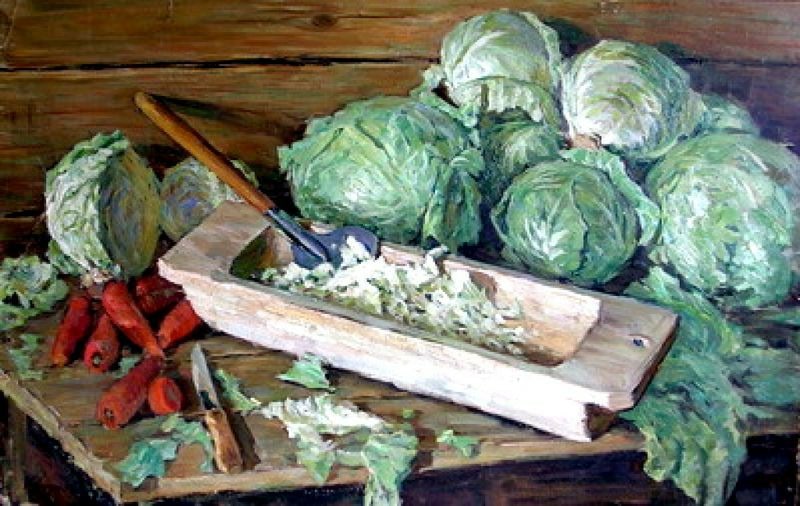 Целевая аудитория
	Обучающиеся объединения детско-юношеской фольклорной студии «Наследие» МБУ ДО «Истоки» (7-18 лет), увлеченные изучением, освоением и сохранением традиционной русской музыкальной культуры, независимо от уровня способностей и развития, а так же гости мероприятия «Сундучок семейных традиций» семейного праздника  «Капустная вечерка»
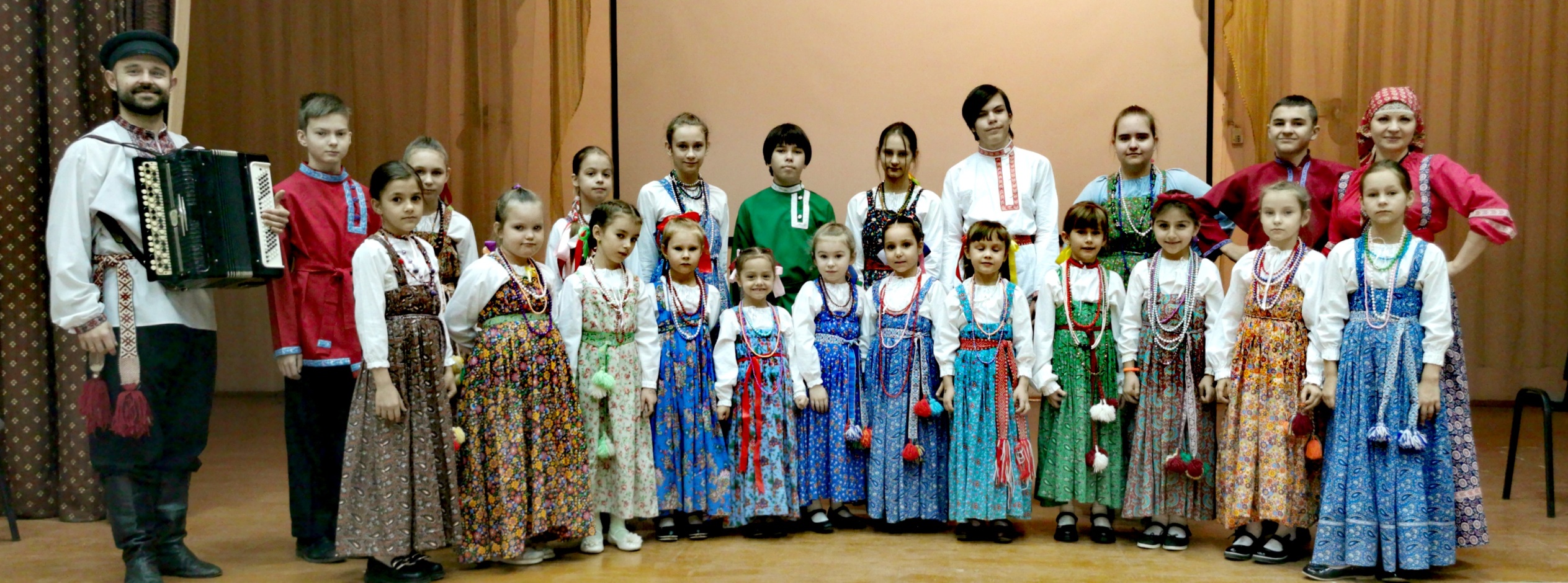 Актуальность
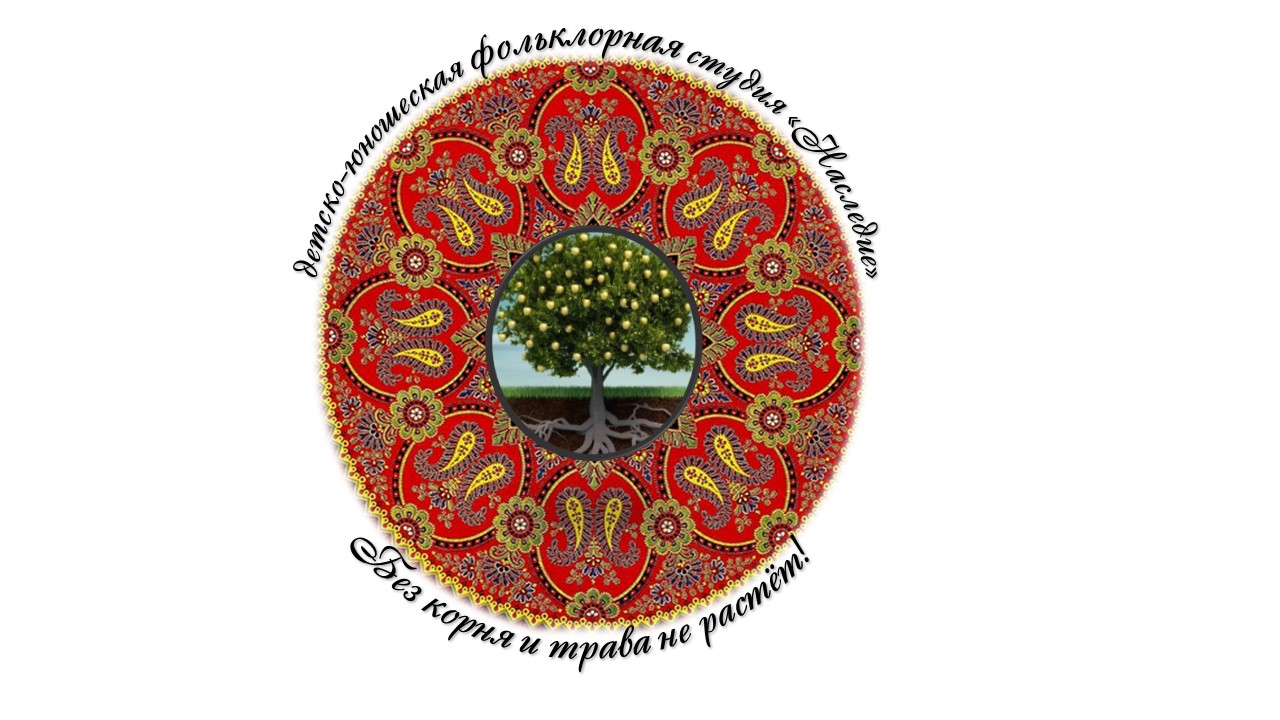 Традиция русского народа — это бесценный опыт неисчислимых поколений наших предков.
	Данная образовательная практика нацелена на коллективную работу обучающихся с возможностью приобретения практического опыта взаимодействия в природно-социальной среде, привлечение и приобщение гостей праздника к народной традиционной культуре
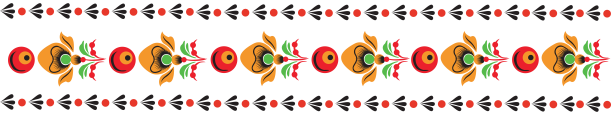 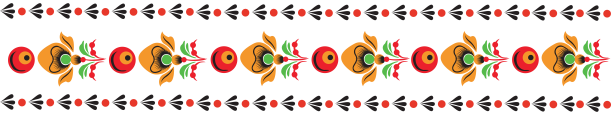 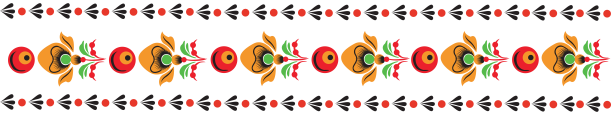 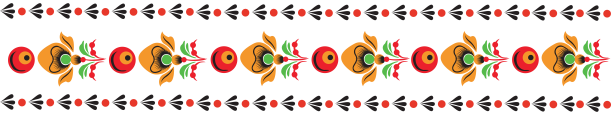 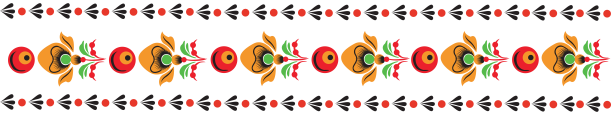 Задачи образовательной практики
Обучающие: 
- изучить и сохранить образцы традиционной русской музыкальной культуры;
- обогатить знания обучающихся и гостей праздника о культуре и традиционных праздниках нашей страны;
- использование комплексного подхода на основе взаимодействия различных видов творчества (пение, народно-бытовая хореография, игра на музыкальных инструментах, фольклорный театр)
Развивающие:
- развить гармонический, музыкальный слух обучающихся;
- развить творческие способности, навык импровизации
Воспитательные:
- сформировать интерес обучающихся и гостей праздника к традициям русской культуры и родного края;
- воспитать чувство причастности к своему народу, к его истории и культуре;
- бережно сохранить связующую нить с русским фольклором, которая вплетается в многокрасочное полотно современной культуры и где каждая краска имеет свой колорит, свое место и придает целостность всей композиции
Применяемые педагогические технологии
Технология развивающего обучения (Д.Б. Эльконин, В.В. Давыдов) предполагает развитие в процессе обучения, раскрытие творческой индивидуальности каждого ребенка. Значительным развивающим моментом является изучение песенного материала. Непросто выбрать вокальное произведение, подходящее по вокальным возможностям каждому участнику коллектива, по интересам, по темпераменту
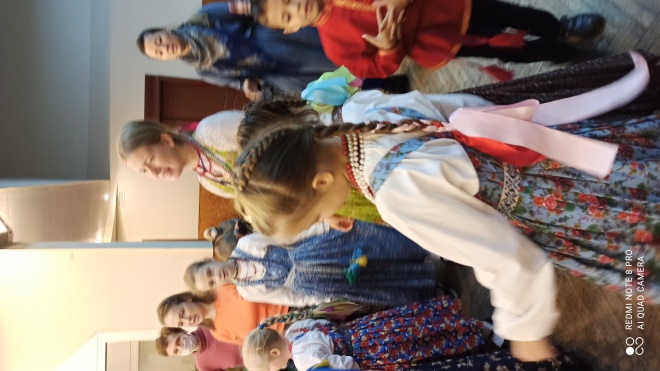 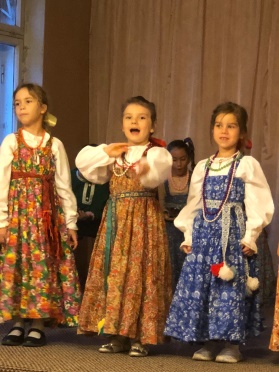 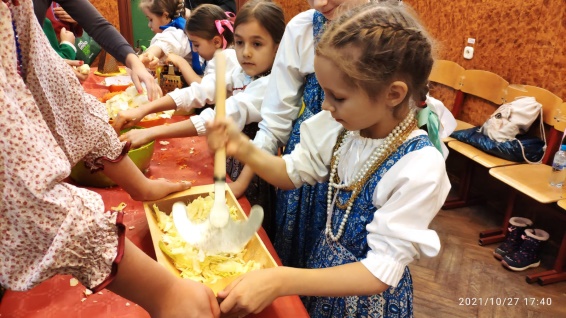 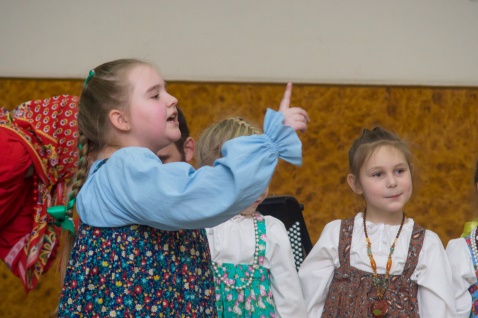 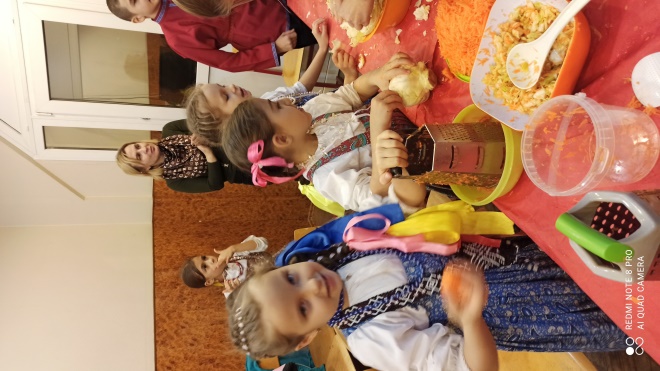 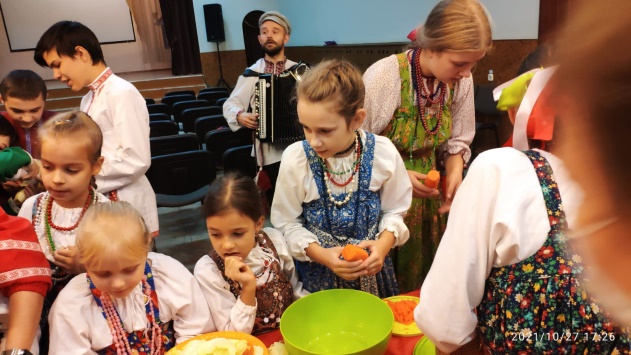 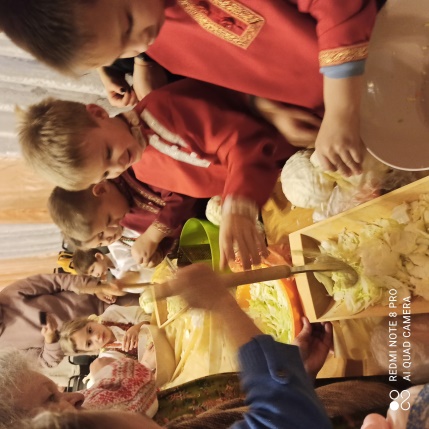 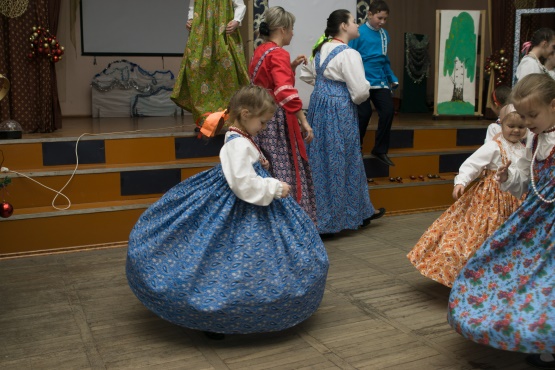 Технология группового обучения (В.К. Дьяченко)
Групповая работа обеспечивает активность учебного процесса, достижение высокого уровня материала.  Происходит взаимное интеллектуальное обогащение обучающихся и осуществляются совместные действия. В группе обеспечивается творческая коммуникация, обмен эмоциями, рефлексия
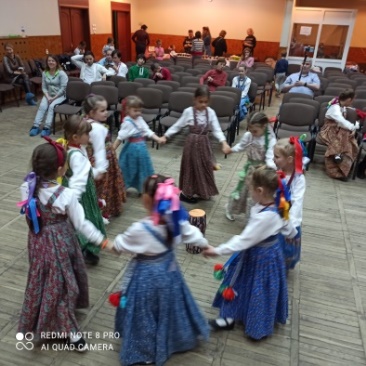 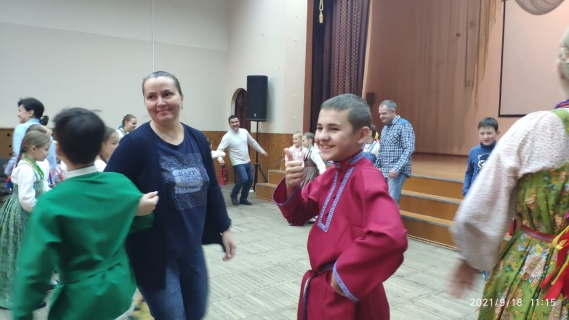 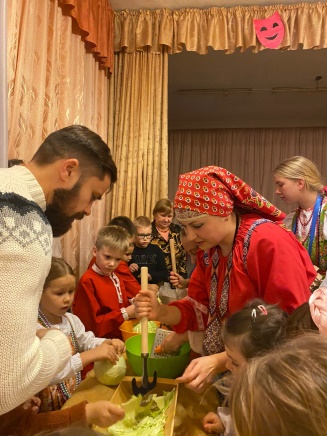 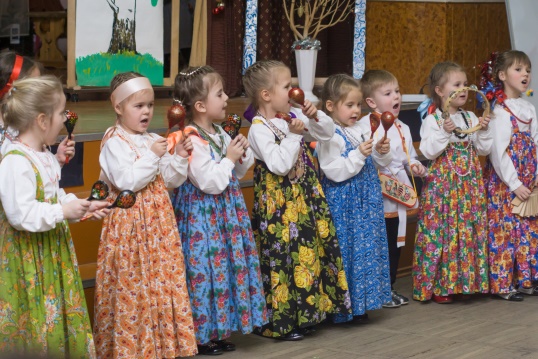 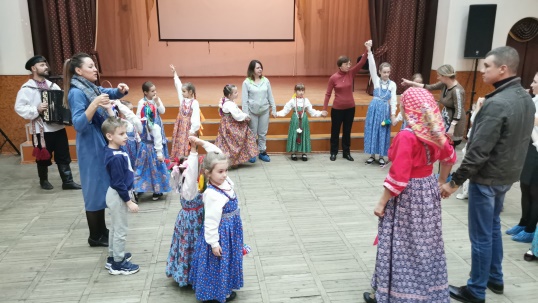 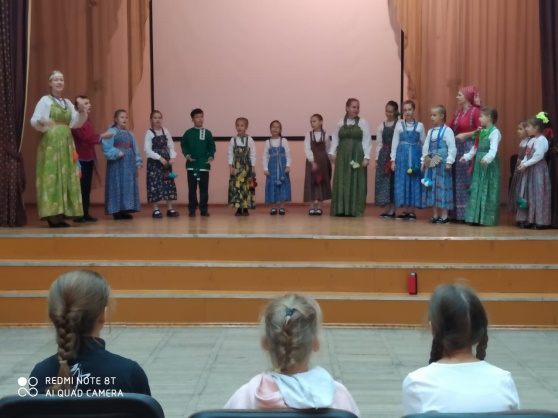 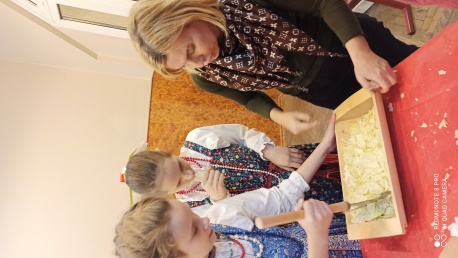 Технология сотрудничества (В.Ф. Шаталов, С.Н. Лысенкова)
Мы учимся общаться друг с другом, ощущаем момент сотворчества, эмоционального отклика, а затем совместно анализируем ход и результаты мероприятия.
Важным и значимым для нас является вид сотрудничества — сотрудничество с родителями и другими гостями нашей вечерки. Именно для них мы проводим мероприятия «Сундучок семейных традиций» с последующим чаепитием и игровой программой
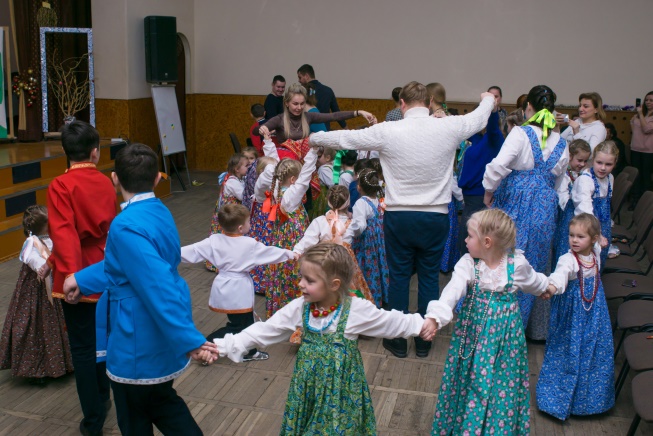 Игровые технологии
Участие обучающихся в играх способствует их самоутверждению, развивает настойчивость, стремление к успеху и различным мотивационным качествам, развивают двигательные способности, воображение и творчество. А фольклорные музыкальные игры направлены на развитие интеллекта, чувства ритма и такта, памяти, музыкального слуха, голоса, самой творческой деятельности ребёнка. Они способствуют быстрому запоминанию изученного материала, делают занятие более интересным, насыщенным, повышают эмоциональный настрой, сохраняя при этом контингент
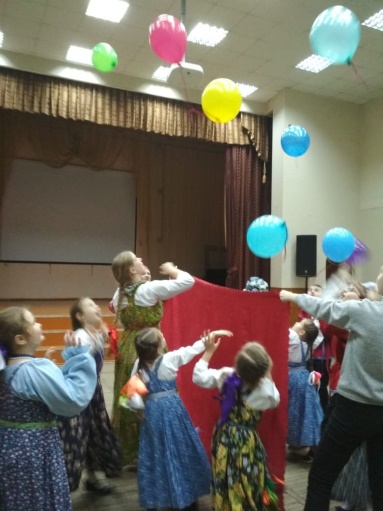 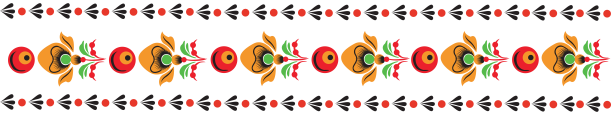 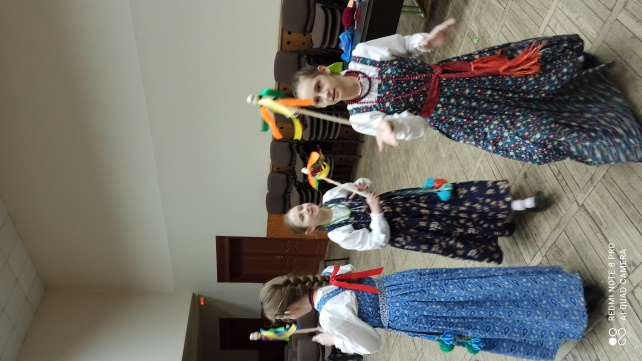 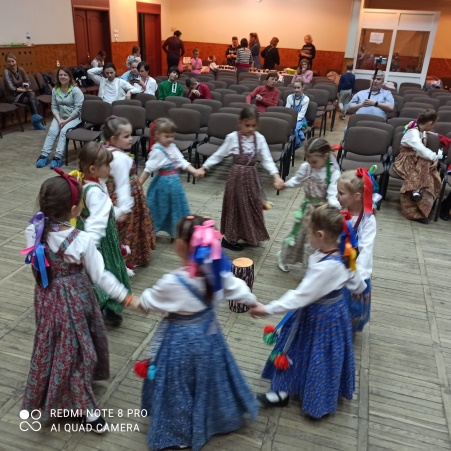 Коллективно-творческая деятельность с использованием музыкальных образов при создании театрализованных народных праздников, стимулируют фантазию ребенка, живость воображения, надолго сохраняют сформированные музыкой образы, что важно как средство и способ познания
Здоровьесберегающие технологии
Проведение семейного праздника это совокупность здоровьесберегающих технологий! Это - музыкотерапия, вокалотерапия, ритмотерапия, терапия творчеством, улыбкотерапия и логоритмическая гимнастика.
Импровизация способствует развитию музыкально-творческих способностей. А с помощью вокалотерапии на Руси с издревле осуществлялось лечение. 
Правильный подбор дыхательных и голосовых упражнений обеспечивает и более качественное функционирование сердечнососудистой системы. 
О лечебных свойствах отдельных звуков, произносимых голосом, знали испокон веков. С их помощью лечили самые различные заболевания.
Ритмотерапия – танец, мимика и жест являются одним из древнейших способов выражения чувств и переживаний.
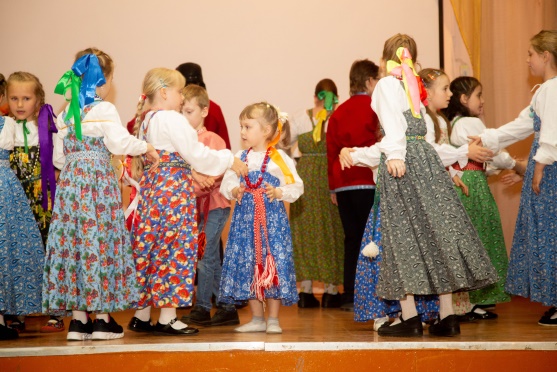 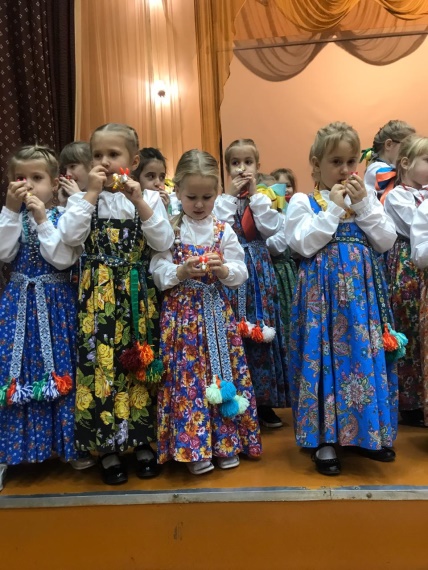 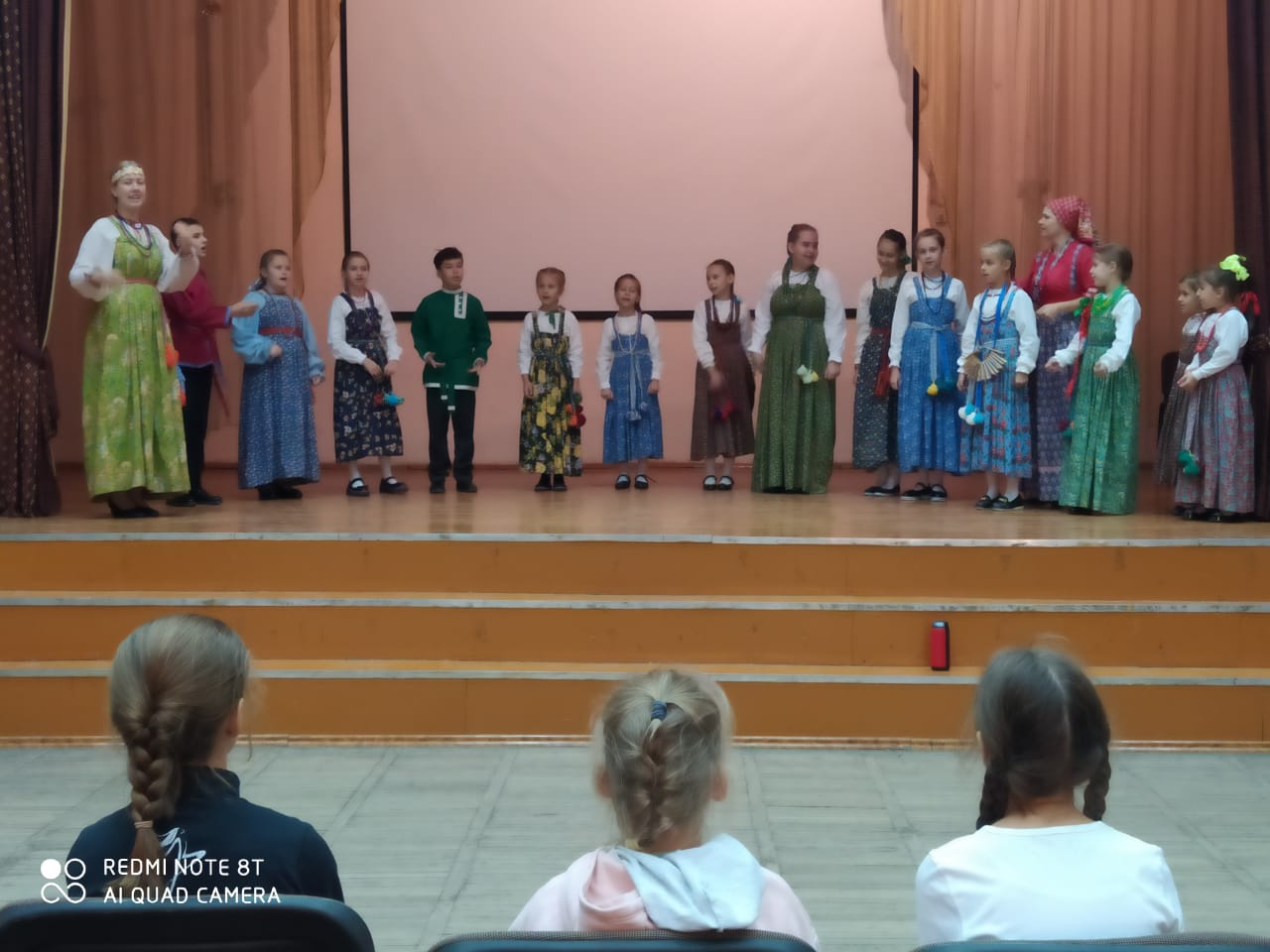 Ритмотерапия – танец, мимика и жест являются одним из древнейших способов выражения чувств и переживаний.
Терапия творчеством развивает такие функции, как восприятие, воображение, мышление, внимание. 
Ну а уж если ребенок поет и улыбается, то за счет этого звук становится светлым, чистым и свободным
Наши достижения
Из всего выше изложенного можно сделать вывод: правильно организованная работа с обучающимися и применение используемых мною педагогических технологий побуждают детей к творчеству и расширяют возможности современного образовательного процесса.
Обучающиеся студии «Наследие» являются постоянными участниками различных культурно-массовых мероприятий, лауреатами и дипломантами разноуровневых конкурсов вокального искусства
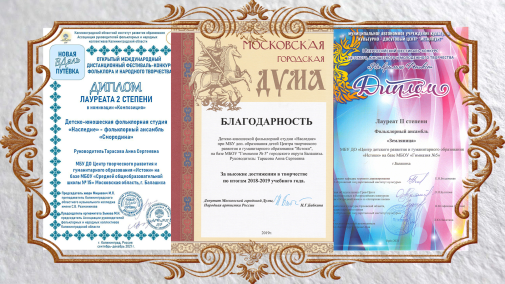 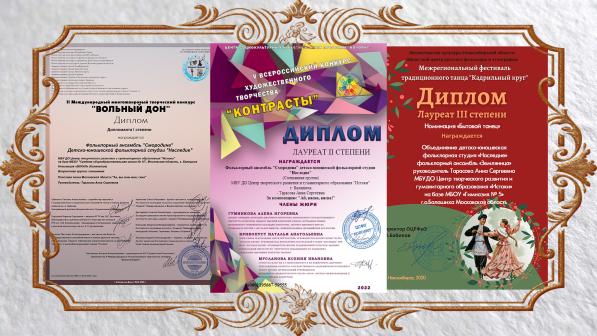 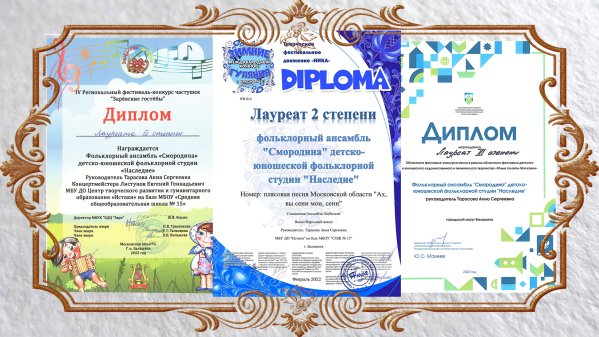 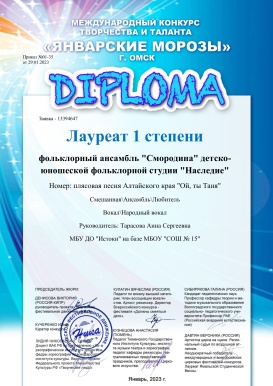 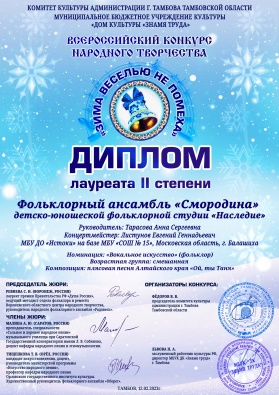 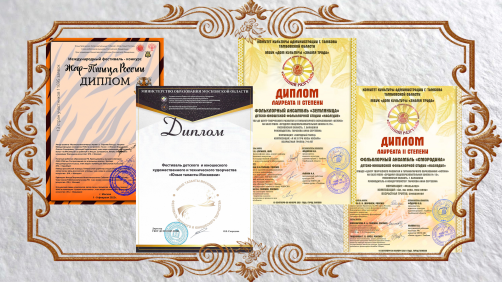 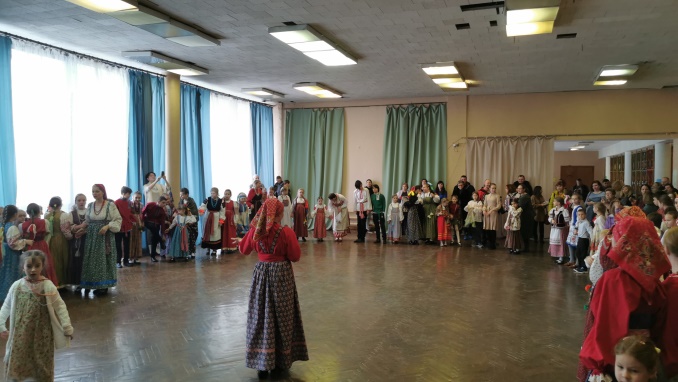 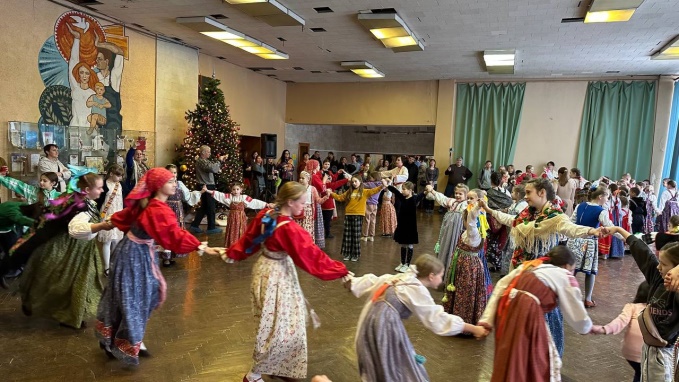 Благодаря постоянной практике проведения семейных праздников по традиционному русскому календарю ребята свободно и уютно чувствуют себя даже на массовых вечерках!
Планируемые образовательные результаты
	Организация жизнедеятельности студии на принципах проживания большой и дружной «семьи» взрослых и детей
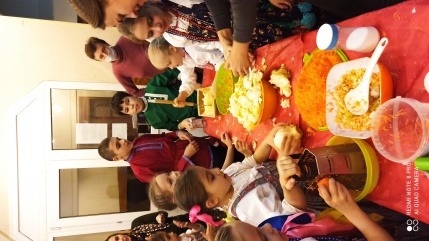 Достигнутые результаты
	Благодаря подобному мероприятию происходит укрепление семейных отношений, объединение родителей и детей в союз единомышленников, увлеченных народно-песенным творчеством
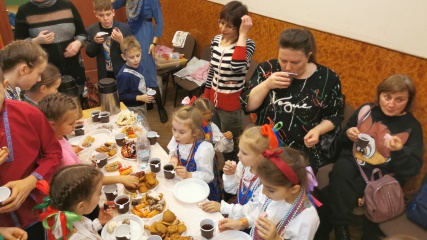 Спасибо за внимание!
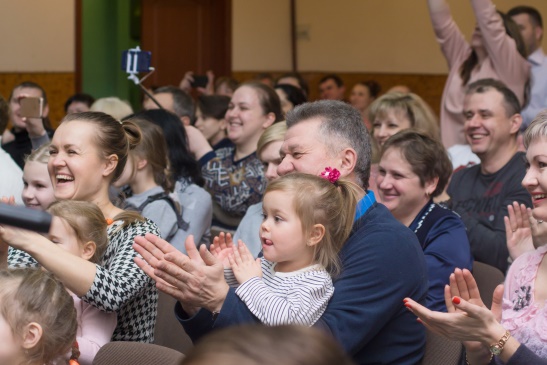 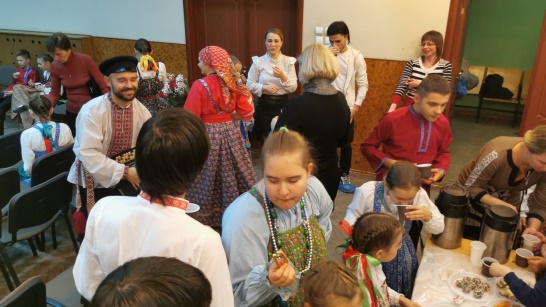